Chapter 30
Inductance
Inductor and Inductance
Capacitor: store electric energy
Inductor: store magnetic energy
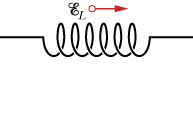 Measure how effective it is at trapping magnetic energy
Inductance of a solenoid
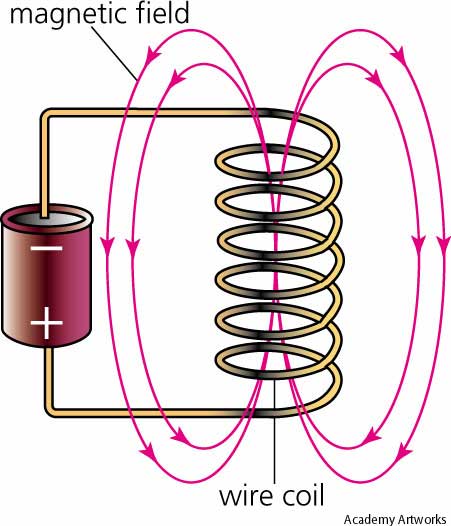 l
Self-Induction
Always resists the change in current
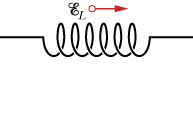 The sign of ξL
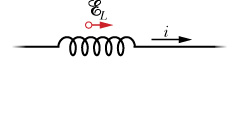 If ξL is positive, then the induced emf points in the same direction as the current.

If ξL is negative, then the induced emf points in the opposite direction as the current.
RL Circuits (“charging”)
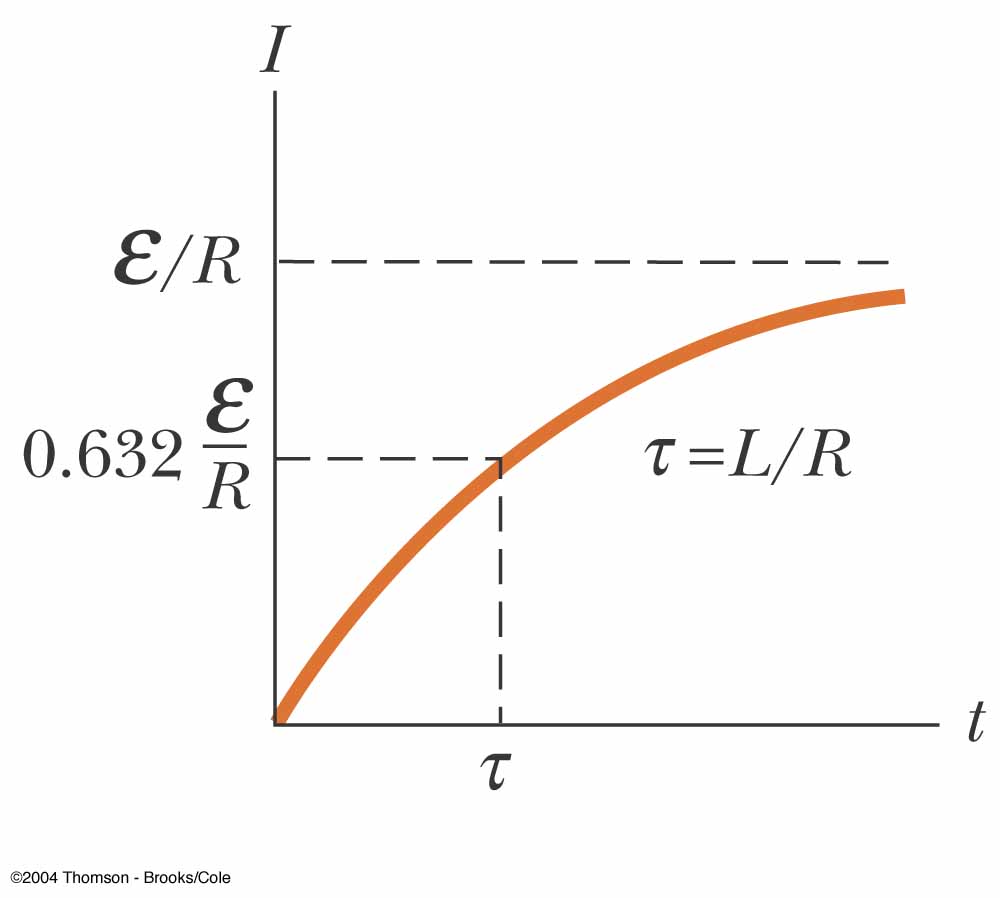 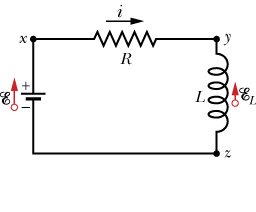 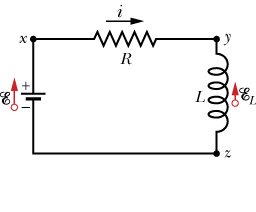 Example
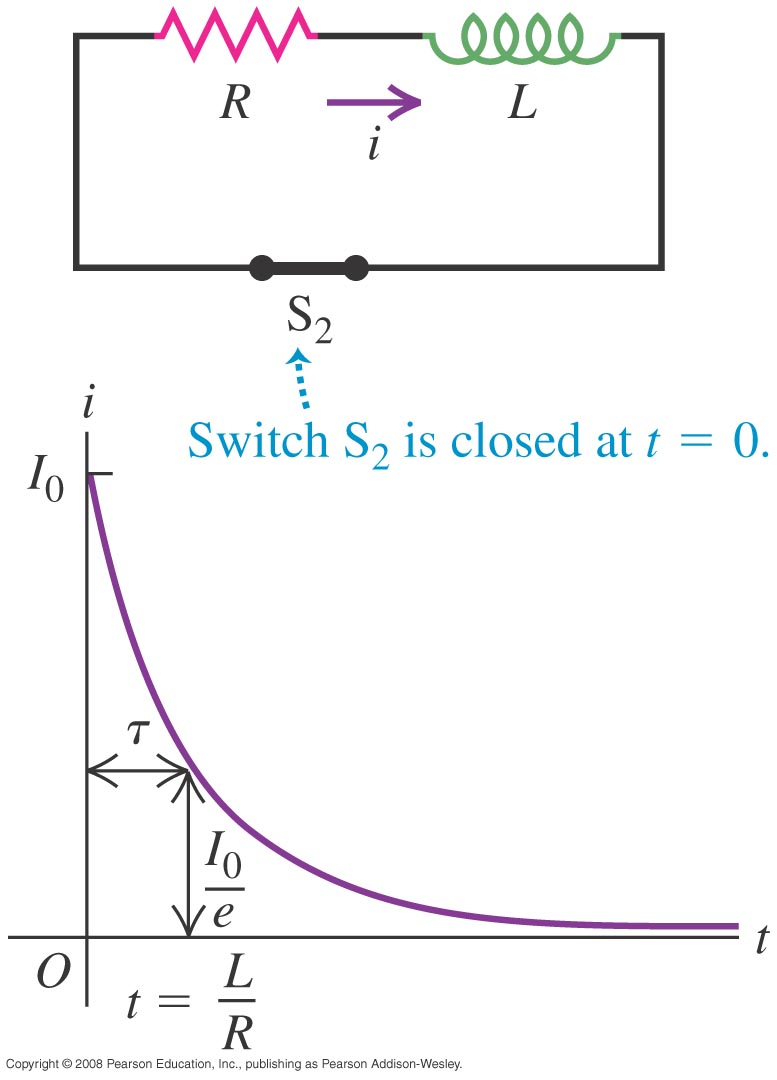 “Discharging”
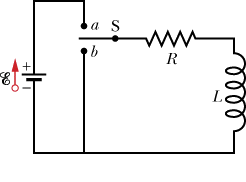 Energy in an inductor
Magnetic and Electric energy density
Mutual Inductance
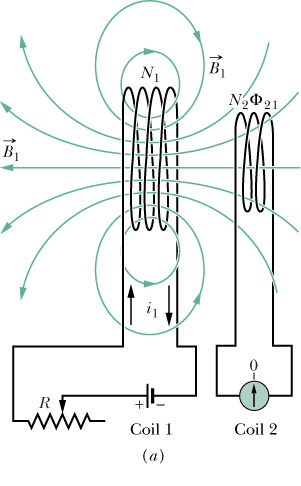 Coil 2 with respect to 1:
Coil 1 with respect to 2:
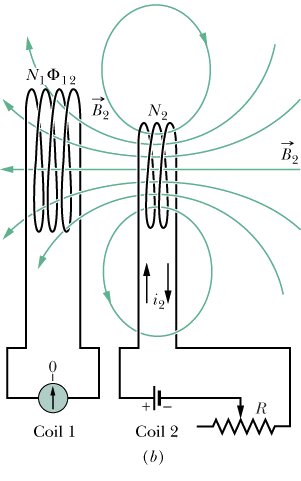 Example
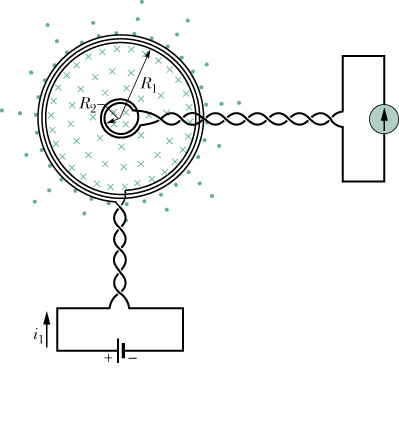 Note that this equation is only true for a flat coil, not true for solenoid (which you will derive in the homework)
Reminder:Magnetic and Electric energy
Electromagnetic Oscillations
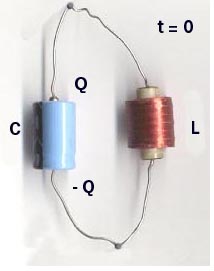 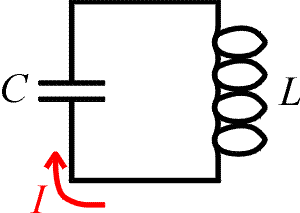 Electromagnetic Oscillations
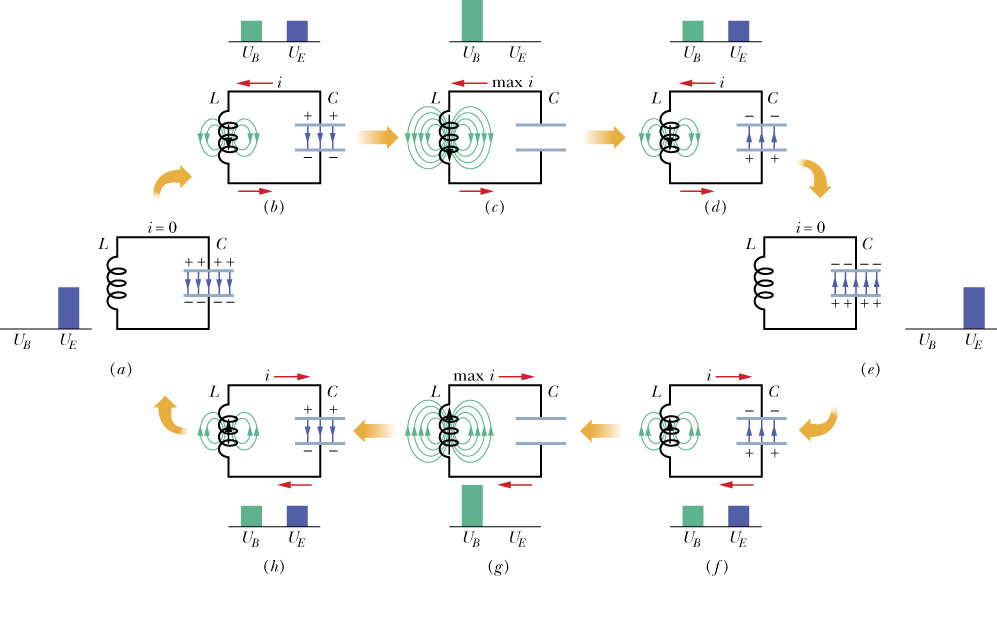 Energy conservation
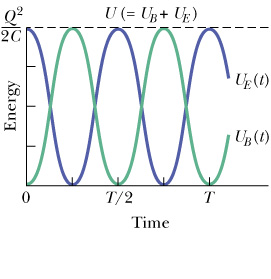 Going around the loop
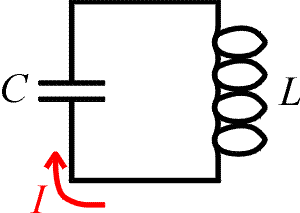 Simple Harmonic Oscillator
This is the same equation as all other simple harmonic oscillators
Solution
MasteringPhysics
In HW 30, the question “Oscillations in an LC circuit” Part C, use instead:
Reason: They wanted you to look at the magnitude of the current only, and without the minus sign I would have been negative.
Energy
Energy conservation
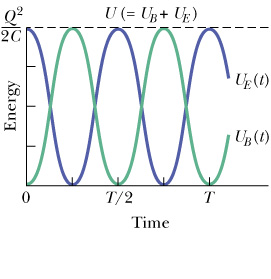 Damped Oscillations
Energy is dissipated by the resistor
Going around the loop:
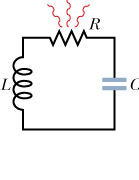 Solution (damped)
(Natural) Frequency, Period, etc…